Lapbook:
использование на уроках биологии
Автор: Азарова Ольга Васильевна
МОУ «СОШ № 15»
Г. Сыктывкар
Что такое Lapbook?
«Лэпбук» (lapbook) - в дословном переводе с английского значит "наколенная книга" (lap - колени, book - книга)
Родина лэпбука: Америка
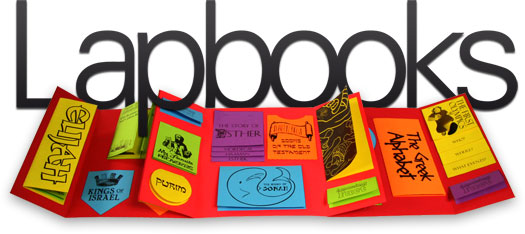 Лэпбук – это
самодельная интерактивня папка с кармашками, дверками, окошками, подвижными деталями, которые ребенок может доставать, перекладывать, складывать по своему усмотрению. 
тематическая папка: в ней собирается материал по какой-то определенной теме. 
заключительный этап самостоятельной работы, которую ребенок проделал в ходе изучения данной темы.
Зачем нужен лэпбук?
Закрепление и систематизация материала
Ребенок учится самостоятельно находить и структурировать информацию
Помогает ребенку по его желанию организовать информацию по изучаемой теме (особенно если ребенок визуал)
Лэпбук хорошо подходит для занятий в группах, где одновременно обучаются дети разного уровня подготовки
Это просто интересно!!!
Как сделать собственный лэпбук?
Продумать план лэпбука, темы, которые будете в нем отображать
К каждому пункту плана придумать ту форму, в котором он будет представлен в лэпбуке
Надо нарисовать его эскиз, на котором вы отработаете размещение всех деталей (на листе формата А4)
Изготовление самой папки.
Эскиз лэпбука
Готовые лэпбуки
Лэпбук «Лист»
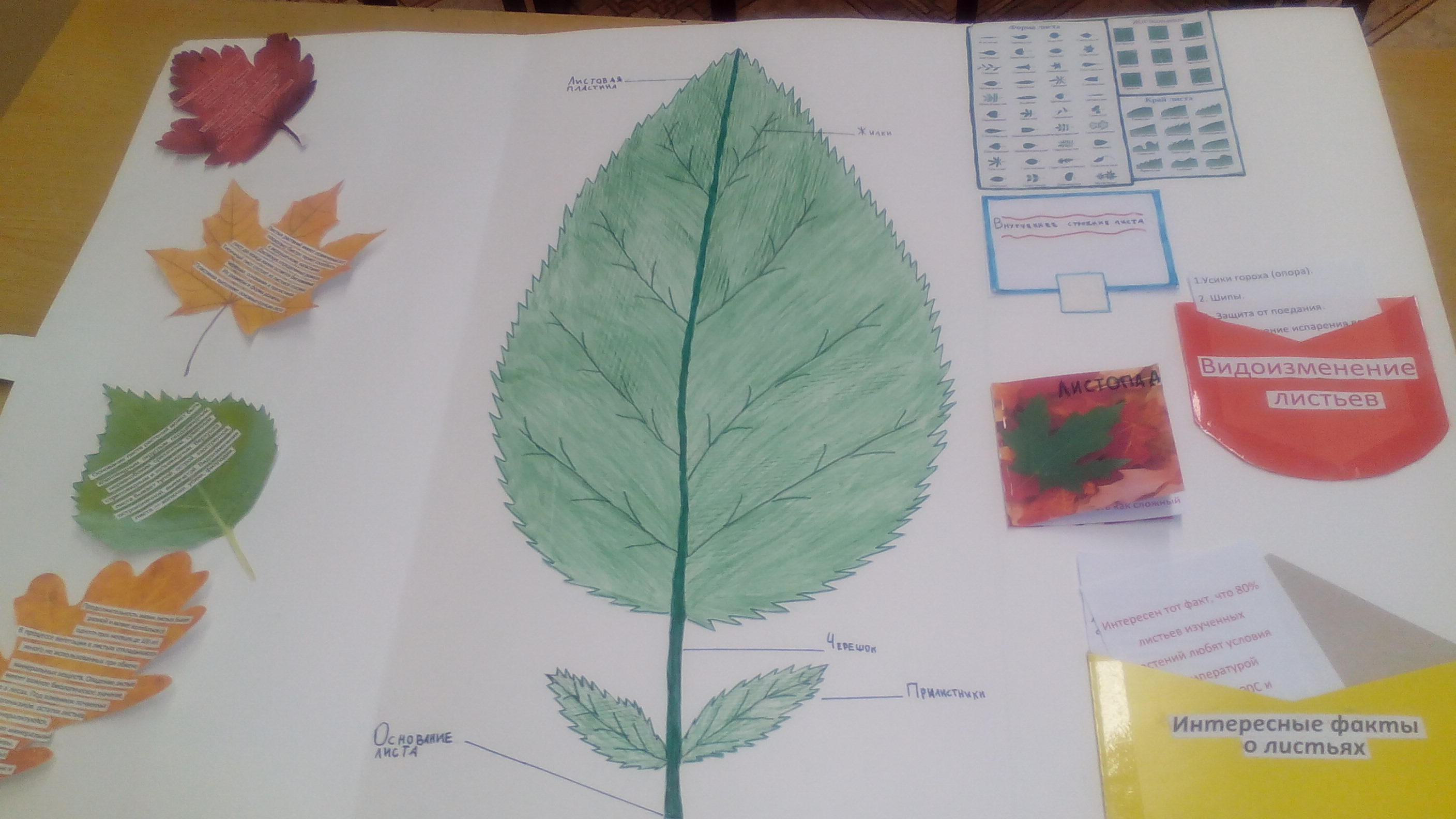 Лэпбук «Сердце»
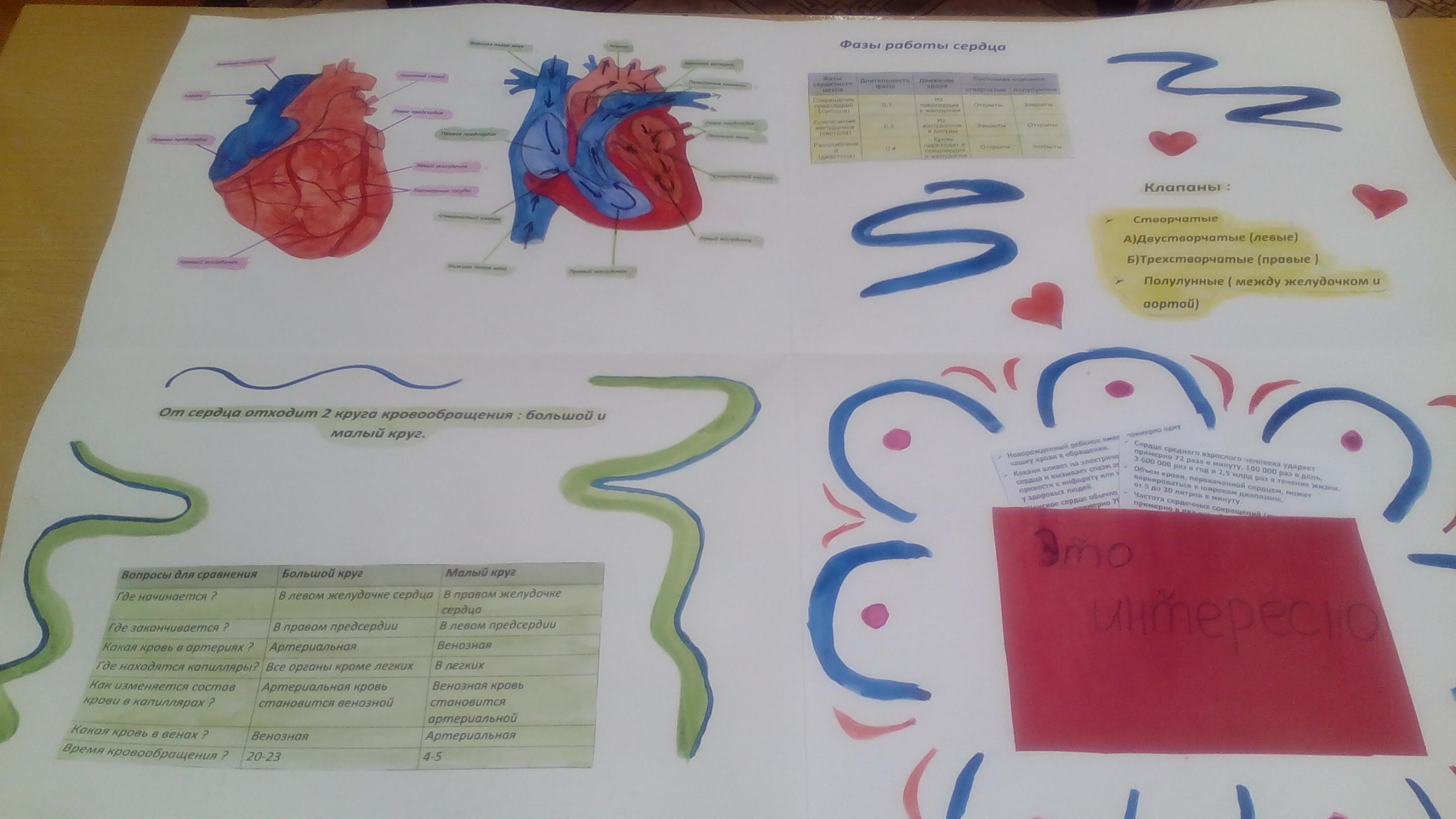 Лэпбук «Сердце»
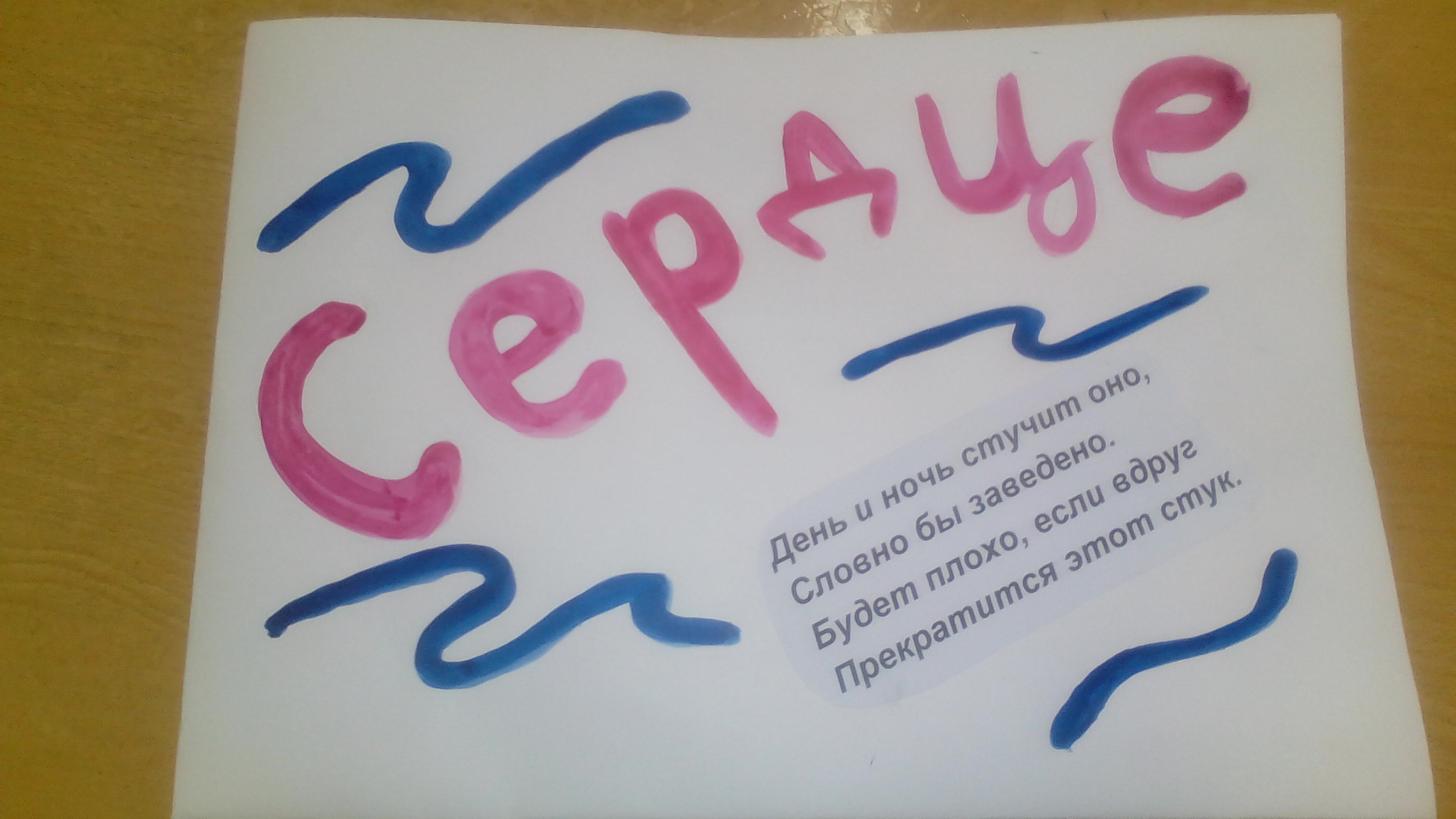 Лэпбук «Лист»
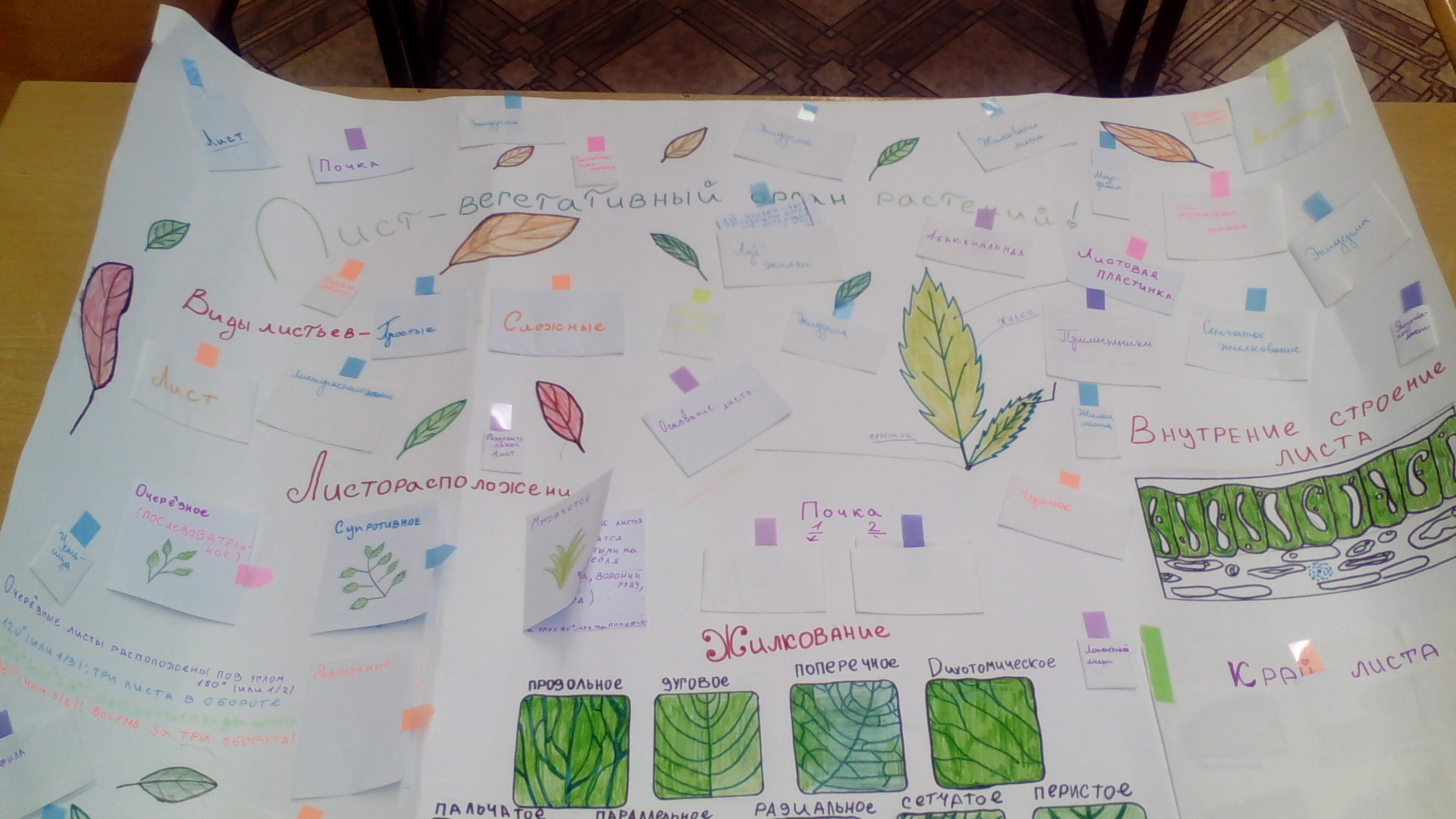 Лэпбук «Кровеносная система человека»
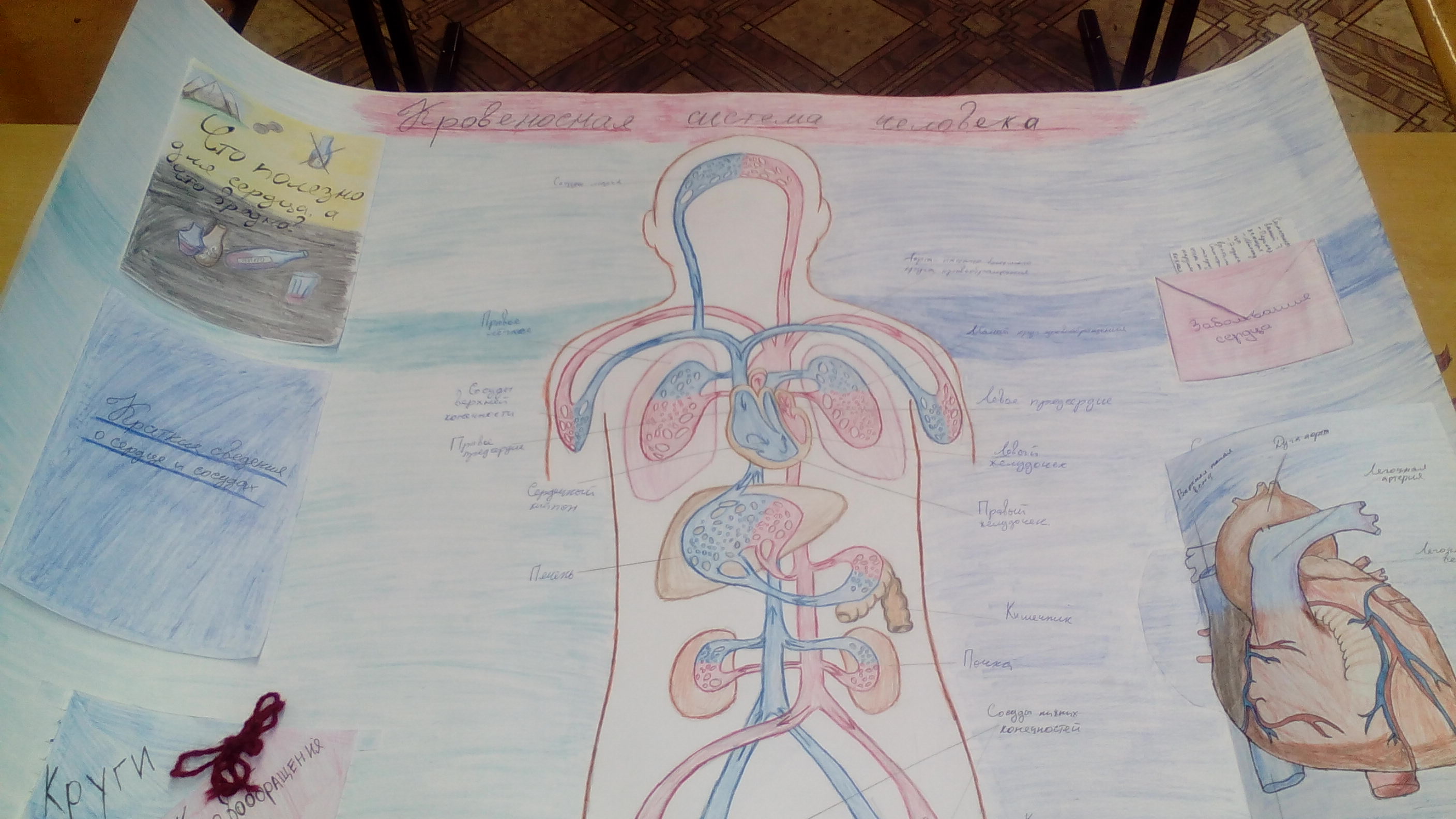 Используемые сайты:
http://kengurudetyam.blogspot.ru/2014/07/ecologisheskiy-lepbook.html
http://izbenka.org/igrovaya/novaya-stranica/chast-9-zavershayushchiy-etap-lepbuk/
http://www.tavika.ru/2014/07/papka.html
https://ojkacademy.wordpress.com/category/lapbook-2/
http://ursust.ucoz.ru/index/rnigi_raskladushki_ili_lapbook/0-21
http://english4.me/wp/lapbook-kak-sdelat-anglijskij-dlja-detej/
http://www.tavika.ru/2014/09/MK-lapbook.html
http://catholicblogger1.blogspot.ca/2010_03_01_archive.html